Organizacja sądownictwa rodzinnego - bariery i problemy.
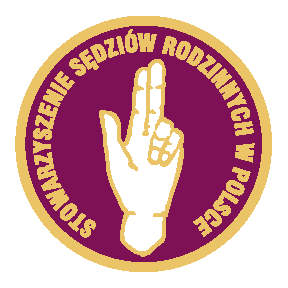 Ewa Ważny
Sędzia Sądu  Okręgowego w Gdańsku
Kongres Praw Rodzicielskich
25-26.06.2018
Wstęp
od wielu lat brak reform skutecznie poprawiających  organizację i funkcjonowanie sądów rodzinnych 
 każdy Kongres Stowarzyszenia  Sędziów Rodzinnych w Polsce kończy się podjęciem uchwał  w których zgłaszane są  zmiany  ustawowe  (uchwały na stronie internetowej  Stowarzyszenia Sędziów Rodzinnych w Polsce)
System Losowego Przydziału Spraw
odejście od zasady rejonizacji na system  losowania  w sprawach rodzinnych i nieletnich powoduje  ,,rozdrobnienie spraw rodziny ” w referatach różnych sędziów (ewentualne łączenie spraw  wydłuża bieg sprawy pierwszej)    
może wystąpić  problem z  wypracowaniem całościowego planu pracy z rodziną albowiem każdy skład sądu  podejmuje niezawisłą  decyzję  w konkretnej  sprawie
zatraca się   system ścisłej współpracy w rejonie ( sędzia ,kurator, pracownik opieki społecznej, pedagog szkolny ,dzielnicowy itp. ) 
      Przykład :  jeden sędzia na podstawie akt Opm lub Nw wszczyna sprawę z urzędu Nsm lub Nkd , inny   sędzia ref. wyznaczony  w wyniku losowania  prowadzi sprawę i  dopiero zapozna się z materiałem zebranym w aktach opiekuńczych lub wykonawczych
Dodatkowe czynności i problemy  związane z systemem losowania
nie jest znany algorytm losowania 
 sprawy   losowane są nierównomiernie 
zdarzają się sytuacje okresowych przydziałów spraw tylko jednemu sędziemu
znaczne obciążenia sędziów pozostających w pracy  w okresie urlopowym
System losowania spraw w sprawach rozwodowych
ten sam ławnik  przypisany  jest  do różnych sędziów 
konieczność zachowania tego samego składu (sędzia , dwóch ławników)   zmusza do planowania  wokandy  z udziałem różnych ławników 
limity  udziału ławników  w sprawach ( do 12  dni w ciągu roku, zwiększenie tylko z ważnych przyczyn )
wzrastają koszty udziału ławników w rozprawach ( czasami przyjeżdżają na 1 lub 2 rozprawy ), rzadko możliwe jest wyznaczenie pełnej wokandy w tym samym składzie 
w przypadku kolizji terminów ławnika z inną wokandą ,  choroby  lub innej usprawiedliwionej nieobecności  ławnika -dochodzi do wyznaczenia terminu dalszego lub odroczenia rozprawy
ławnicy zaczynają rezygnować   ( problem dotyczy   szczególnie  osób pracujących )
Składy w sprawach rodzinnych odwoławczych
konieczność zachowania tego samego składu  w sprawach odwoławczych ( sędzia referent z systemu losowania i dwóch sędziów)
dochodzą  dodatkowe wokandy  w różnych składach  na sprawy odroczone ( kilka dodatkowych wokand w miesiącu ze szkodą na czas rozpoznania spraw  zażaleniowych na posiedzeniach niejawnych )
     Uwaga  :  znaczne obciążenia wizytatorów   orzekających w wydziałach  odwoławczych ( 50 % wpływu  wszystkich  spraw  , dodatkowe wokandy,   wizytacje, lustracje ,  odpowiedzi na skargi , dokonywanie ocen kandydatów na sędziów sądów rejonowych i  okręgowych)
Kwestia dwuinstancyjności sądownictwa rodzinnego
z uwagi na specyfikę spraw rodzinnych konieczne jest rozpoznawanie spraw rodzinnych przez  sędziego referenta z doświadczeniem w sprawach rodzinnych   również w toku postępowania przed sądem II instancji 
sprawy rodzinne rozpoznają sędziowie cywilni lub gospodarczy, zmiany orzeczeń są czasami  zaskoczeniem, wbrew ogólnie przyjętej  praktyce oraz liniom orzeczniczym ustalanym na szkoleniach i konferencjach specjalistycznych
Praca sekretariatów
stosunkowo niskie wynagrodzenie, praca w stresie  i znaczne obciążenia pracowników sekretariatów  powodują bardzo duże  rotacje pracowników  i liczne zwolnienia lekarskie
doświadczeni sekretarze odchodzą , zarządzenia wykonywane są ze znacznym opóźnieniem 
 nowo przyjęty pracownik wymaga szkolenia i wsparcia doświadczonych osób, często popełnia błędy
znaczne  obciążenie obowiązkami  statystycznymi i odpowiedziami na pisma w ramach nadzoru administracyjnego
Stale poszerzające się  obowiązki sędziego rodzinnego
Sędzia rodzinny nie  orzeka tylko na rozprawach 

rozpoznaje sprawy pilne ,  wnioski o udzielenie zabezpieczenia 
prowadzi  czasochłonne  postępowania  wykonawcze i opiekuńcze
 całodobowe dyżury   w sprawach nieletnich 
 dyżury z ustawy o przeciwdziałaniu przemocy w rodzinie 
 dyżury z ustawy o udzielaniu cudzoziemcom ochrony na terytorium Rzeczypospolitej Polskiej
  dyżury w trybie ustawy z dnia 5 grudnia 1996 roku o zawodach lekarza i lekarza dentysty 
   dyżury z ustawy o ochronie zdrowia psychicznego 
  1-2 razy w roku  kontrole   szpitali  psychiatrycznych , Młodzieżowych  Ośrodków  Wychowawczych  ,  Domów  Pomocy Społecznej, Zakładów Poprawczych , Schronisk Młodzieżowych , Policyjnych Izb Dziecka
Braki kadrowe wśród sędziów - kilkaset wakatów
od kilku lat  wstrzymano  konkursy  na stanowiska sędziowskie
 odpływ sędziów  z zawodu z uwagi na sytuację  sądownictwa  
 nagłe  odsunięcie od orzekania sędziów  w wieku emerytalnym
sędziowie delegowani do Ministerstwa  Sprawiedliwości 
na miejsce delegowanych sędziów do sądów okręgowych  lub apelacyjnych  nie przychodzą  nowe osoby
Referendarze
brak referendarzy  w wydziałach rodzinnych
  zasadne byłoby  odciążenie   sędziów w drobnych sprawach  np. przyznanie   kosztów  biegłym sądowym , wnioski o zwolnienie od kosztów sądowych  itp.
Kwestia awansu zawodowego  sędziów
w ostatnim czasie  pojawiły się obwieszczenia Ministra Sprawiedliwości o wolnych stanowiskach  sędziowskich w Monitorze Polskim  , które nie   były obsadzane w ostatnich latach 
znaczna liczba kandydatów  
ogromna  praca wizytatorów  oraz sędziów sporządzających oceny pracy kandydatów  w krótkim czasie
ogromna praca sekretariatów  w celu przygotowania  do kontroli  akt oraz danych statystycznych  , szczególnie gdy w jednym  wydziale do konkursu zgłosiło się kilku sędziów
 problemy z logowaniem się w systemie  informatycznym
Jakość legislacji
nagłe zmiany  ustawowe   : 
     - brak spokojnych i rzeczowych  konsultacji ze środowiskami zainteresowanymi  
      -brak wcześniejszego przygotowania organizacyjnego  w zakresie tych zmian i szkoleń 

Przykład :
 Dziennik Ustaw poz. 2439 z dnia 27 grudnia 2017 r., ustawa z dnia 24 listopada 2017 r. o zmianie ustawy o ochronie zdrowia psychicznego oraz niektórych innych ustaw, która weszła w życie  1 stycznia 2018 r.!!!  
 wprowadzono nowe  obowiązki  sądu  w toku prowadzonych już  postępowań (np.  obowiązkowy adwokat  z urzędu , wysłuchanie uczestnika ,opinie psychologa, neurologa i psychiatry )
Zła jakość  ustaw międzyresortowych
problem dotyczy  tzw. ustaw medycznych, gdzie  dochodzi do zbiegu kompetencji Ministerstwa Sprawiedliwości i Ministerstwa  Zdrowia 
    brak dobrych rozwiązań w zakresie umieszczania nieprzytomnych pacjentów  w  Z.O.L. gdzie  stosujemy posiłkowo ustawę o zawodzie lekarza i dentysty , brak zabezpieczenia  ich interesów
  ustawa o ochronie zdrowia  psychicznego :   niemożliwe do zachowania  terminy 14 dniowe do wyznaczenia  i skutecznego przeprowadzenia rozprawy   w sprawach o leczenie psychiatryczne  lub umieszczenie w domu pomocy społecznej  ( obowiązek  wyznaczenia adwokata z urzędu ,  wysłuchania  uczestnika , wezwania biegłych , sporządzenia  opinii biegłych  , skutecznego  zawiadomienia  o terminie  rozprawy adwokata  , uczestnika  , świadków  , doręczenia  opinii  )
Konieczność ograniczenia kognicji sądów rodzinnych
Np.    w zakresie zmiany  ustawy o wychowaniu w trzeźwości i przeciwdziałaniu alkoholizmowi
postępowania  w tym zakresie  nie są efektywne , wymagają ogromnych kosztów ze Skarbu Państwa, licznych działań organizacyjnych sądu, kuratorów ,  szpitali psychiatrycznych , Policji , biegłych sądowych
Raport Instytutu Wymiaru Sprawiedliwości z 2017r. ,  przebadano zakończone  sprawy wykonawcze – tylko 13% skuteczność
Rodziny zastępcze
brak wystarczającej liczby rodzin zastępczych
 dochodzi do umieszczania małoletnich w instytucjonalnej pieczy zastępczej 
zdarzają się przypadki rozdzielania rodzeństwa
  ( małe dziecko w rodzinie zastępczej ,starsze w placówce )
brak rodzin zstępczych  specjalistycznych i resocjalizacyjnych
Brak miejsc w placówkach leczenia psychiatrycznego i odwykowego dla dzieci i młodzieży
art. 82 § 1 u.p.n. w zakresie kierowania nieletnich do zakładów leczniczych  odsyła do   Rozporządzenia  Ministra Zdrowia z dnia 20 kwietnia 2005 r. w sprawie szczegółowych zasad kierowania , przyjmowania,  przenoszenia, zwalniania i pobytu    nieletnich w publicznych zakładach opieki zdrowotnej : 
       § 1  sąd jest organem odpowiedzialnym za kierowanie nieletnich  do zakładów opieki zdrowotnej 
        § 6 -przed umieszczeniem sąd może zwrócić się  do Instytutu Psychiatrii i Neurologii w Warszawie o wskazanie właściwego zakładu , Instytut wskazuje sądowi właściwy zakład w terminie 14 dni od otrzymania  dokumentów 
    od 2006 roku  Instytut  nie wykonuje tych zadań z uwagi na brak rozporządzeń w zakresie finansów  !!!! 
 sędziowie osobiście dzwonią  Polsce szukając miejsca,  np. Szpital dla Nerwowo i Psychicznie Chorych w Lubiążu ,  30 łóżek  na cały kraj , okres oczekiwania na wolne miejsce – prawie  rok  !!!!( przypadki zgonu nieletnich przed wytypowaniem placówki leczniczej )
Problemy z ustanawianiem kandydatów  na opiekunów i kuratorów dla osób ubezwłasnowolnionych
poszukiwania kandydatów  trwają często bardzo długo  
zapytania do Okręgowych  Rad Adwokackich ,  Izb Radców Prawnych , Burmistrzów ,Starostów Gmin  itp. często nie przynoszą rezultatów 
ośrodki pomocy społecznej powinny  efektywniej wskazać kandydatów ,jednak ich  zakresy obowiązków  również stale są poszerzane
Problemy w zakresie wydawania opinii specjalistycznych
brak  wystarczającej  liczby biegłych, szczególnie z zakresu psychiatrii i psychologii 
poziom opinii obniża się, koszty rosną ,  okresy oczekiwania wydłużają się 
długie okresy oczekiwania na opinie Opiniodawczego Zespołu Sądowych Specjalistów  ( duża liczba spraw, zaległości w opiniowaniu , problemy kadrowe i  skomplikowana  procedura konkursowa na stanowisko biegłych specjalistów )
Wnioski o udzielenie zabezpieczenia w toku postępowań
Czy konieczna jest zaskarżalność  takich postanowień , skoro ich  istotą jest szybkie zabezpieczenie roszczenia ? 
w spraw alimentacyjnych rozpoznanie wniosku  w terminie 7 dni , wystarczy tylko uprawdopodobnienie roszczenia 
możliwość żądania zmiany lub uchylenia postanowienia w zakresie udzielenia zabezpieczenia 
bardzo duża zaskarżalność 
 zażalenie   wstrzymuje bieg sprawy głównej, znacząco wydłuża bieg postępowania
Tabela  alimentacyjna
wprowadzenie tabeli alimentacyjnej  jako wytycznych dla sądów
 zmiana w  k.p.c. – możliwość wydania nakazu  zapłaty,  podobnie jak w  postępowaniu upominawczym
wprowadzenie   formularzy  alimentacyjnych
Zalety tabel alimentacyjnych
powszechna znajomość kryteriów zasądzania alimentów dzięki tabeli  powinna znacząco wpłynąć na zmniejszenie ilości pozwów o alimenty składanych do sądów, wzrost liczby ugód alimentacyjnych 
  wyeliminowany zostanie problem  zadłużenia alimentacyjnego powstałego wskutek długotrwałego procesu (alimenty są zasądzane od daty wniesienia pozwu)
wyeliminowany zostanie  problem  dysproporcji orzeczniczych w  sądach    
obniżeniu  ulegną koszty  Skarbu Państwa  
przejrzyste i proste formularze alimentacyjne ( przy wpływie sprawy i  sprzeciwie )  wpłyną na koncentrację   istotnych okoliczności  i wniosków  dowodowych w sprawie 
 okres rozpoznania sprawy ulegnie skróceniu  
zmniejszenie referatów  sędziów   rodzinnych  pozwoli na koncentrację   sędziów na  innych  pilnych  sprawach  rodzinnych, opiekuńczych, nieletnich, psychiatrycznych itp. i przyspieszy ich rozpoznanie
Mediacje
coraz lepsza współpraca z mediatorami i  jakość ugód mediacyjnych
konieczna dalsza poprawa organizacji pracy  sekretariatów  w związku z kolejnymi obowiązkami (np. priorytetowe  wykonywanie  zarządzeń dotyczących spotkań informacyjnych )
nadal potrzebna jest edukacja prawna społeczeństwa w  zakresie mediacji